Different sizes of infinity
Buzz Lightyear was right!
Daniel Wolf
Oetker Digital Engineering Breakfast
28th January 2020
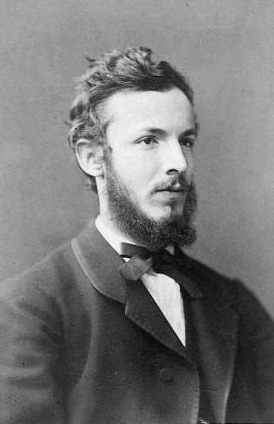 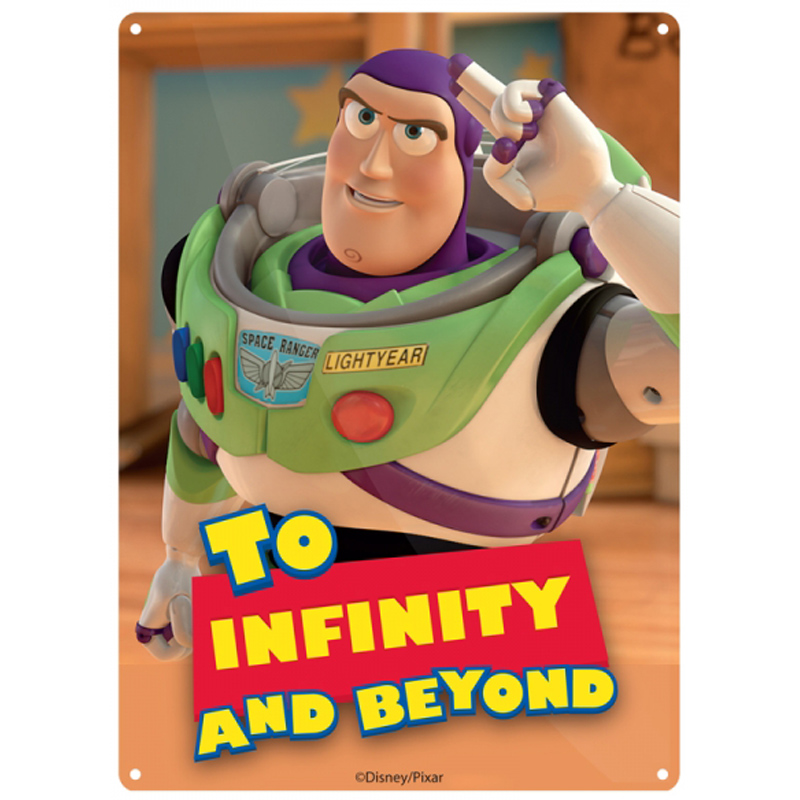 Buzz Lightyear
1995–present
Georg Cantor
1845–1918
Two sets have the same size...
... when you can pair their elements.
First unintuitive thing about infinities
The set of natural numbers {0, 1, 2, 3, ...} has the same infinite size as the set of multiples of seven {0, 7, 14, 21, ...}.
0
1
2
3
0
7
14
21
Fancy words for your next dinner party:
bijection
a one-to-one pairing between the elements of one set and the elements of another set, e.g. the pairing f(n) = 7n to the left
cardinality
an infinite size
countable
having the same cardinality as the natural numbers, i.e. can be enumerated
4
5
.
.
.
28
35
.
.
.
Second unintuitive thing about infinities
The rational numbers are countable.
There are no natural numbers between 0 and 1 ...
...
-1
0
¼
⅓
½
1
2
... but there are infinitely many rationals, e.g. ½, ⅓, ¼, ...
How can we enumerate the rationals?
.  .  .
We snake through them.
.  .  .
.  .  .
.
.
.
.
.
.
.
.
.
Don’t believe me? Here’s the code!
a, b, walk, direction, n = 1, 1, 2, 0, 0
previous = set()
pairing = {0: '0'}

while True:
    if not a/b in previous:
        n+= 1
        if b == 1: pairing[n] = '{}'.format(a)
        else: pairing[n] = '{}/{}'.format(a,b)
        n+= 1
        if b == 1: pairing[n] = '-{}'.format(a)
        else: pairing[n] = '-{}/{}'.format(a,b)
        previous.add(a/b)

    if direction == 0:
        a += 1
        direction, step = 1, 1

    elif direction == 1:
        a -= 1
        b += 1
        step += 1

        if step == walk:
            walk += 1
            direction, step = 2, 1

    elif direction == 2:
        b += 1
        direction = 3

    elif direction == 3:
        a += 1
        b -= 1
        step += 1

        if step == walk:
            direction, step = 0, 1
            walk += 1
This Python code generates a dictionary between the natural numbers (the keys) and the rational numbers (the values).
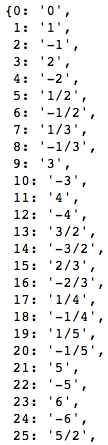 This code of course never stops (CTRL+C before your machine starts to burn up), but then how could an enumeration of an infinite set ever stop?
An uncountable set: the real numbers
The proof: Cantor’s diagonal argument
0.12345...
(2) 0.34563...
(3) 0.97993...
(4) 0.12222...
(5) 0.75757...
The proof is by contraction: We suppose that we could enumerate the real numbers and then show that this supposition leads to a contradiction.

The trick: In the nth number we change the nth digit.
.
  .
  .
The proof: Cantor’s diagonal argument
0.22345...
(2) 0.35563...
(3) 0.97093...
(4) 0.12232...
(5) 0.75758...
The proof is by contraction: We suppose that we could enumerate the real numbers and then show that this supposition leads to a contradiction.

The trick: In the nth number we change the nth digit.

This process generates a new real number 0.25038...
Crucially, this new number cannot be on our list, since it differs from the nth number at the nth digit. But we assumed our list to be complete. A contradiction.
.
  .
  .